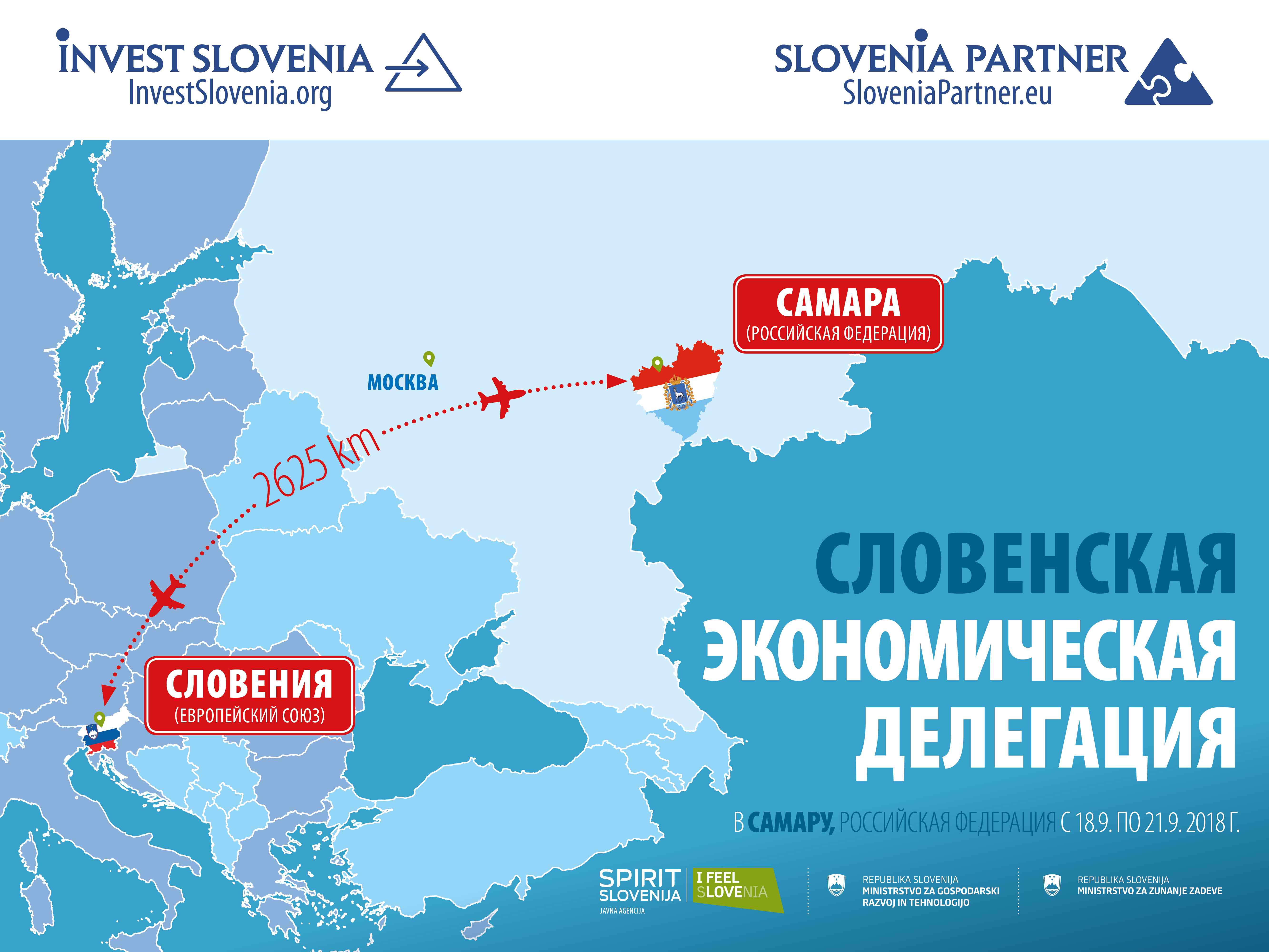 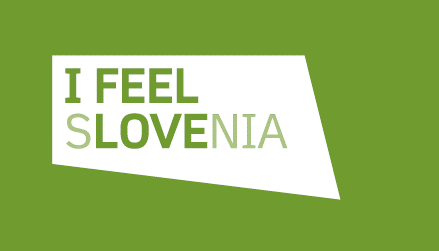 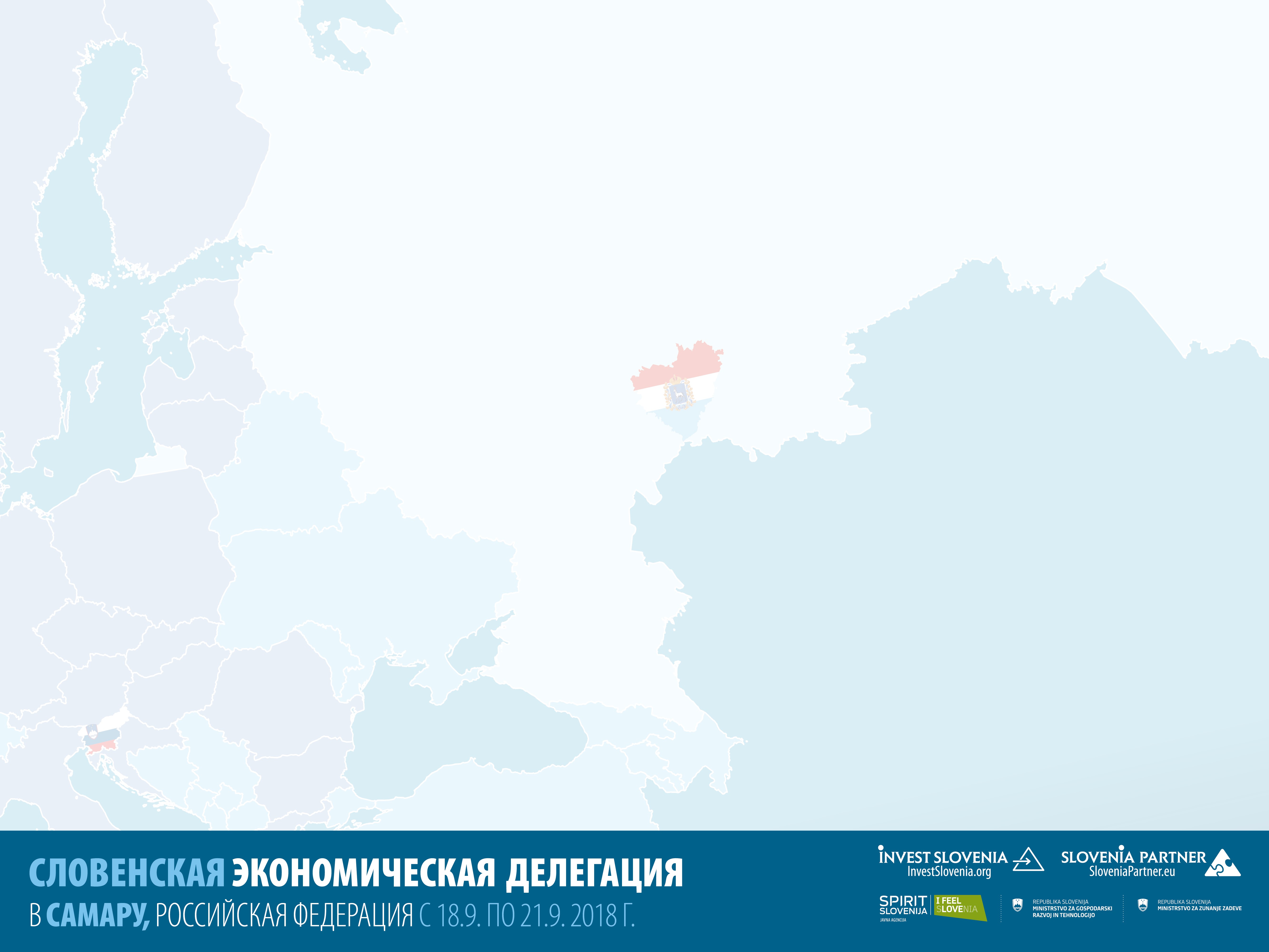 Краткая информация о Словении
ФАКТЫ

Площадь территории: 20,273 км²
Столица: Ljubljana 	                                              (287 000 жителей)
Население: 2 миллиона чел.
Данные об экономике (прогноз на 2018 г.):
      - ВВП на душу населения: 22 563 евро (совокупный ВВП: 22,6 миллиарда евро)
      - Рост ВВП: 5,1%
      - Рост экспорта: 9,2%
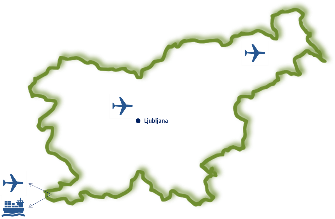 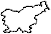 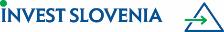 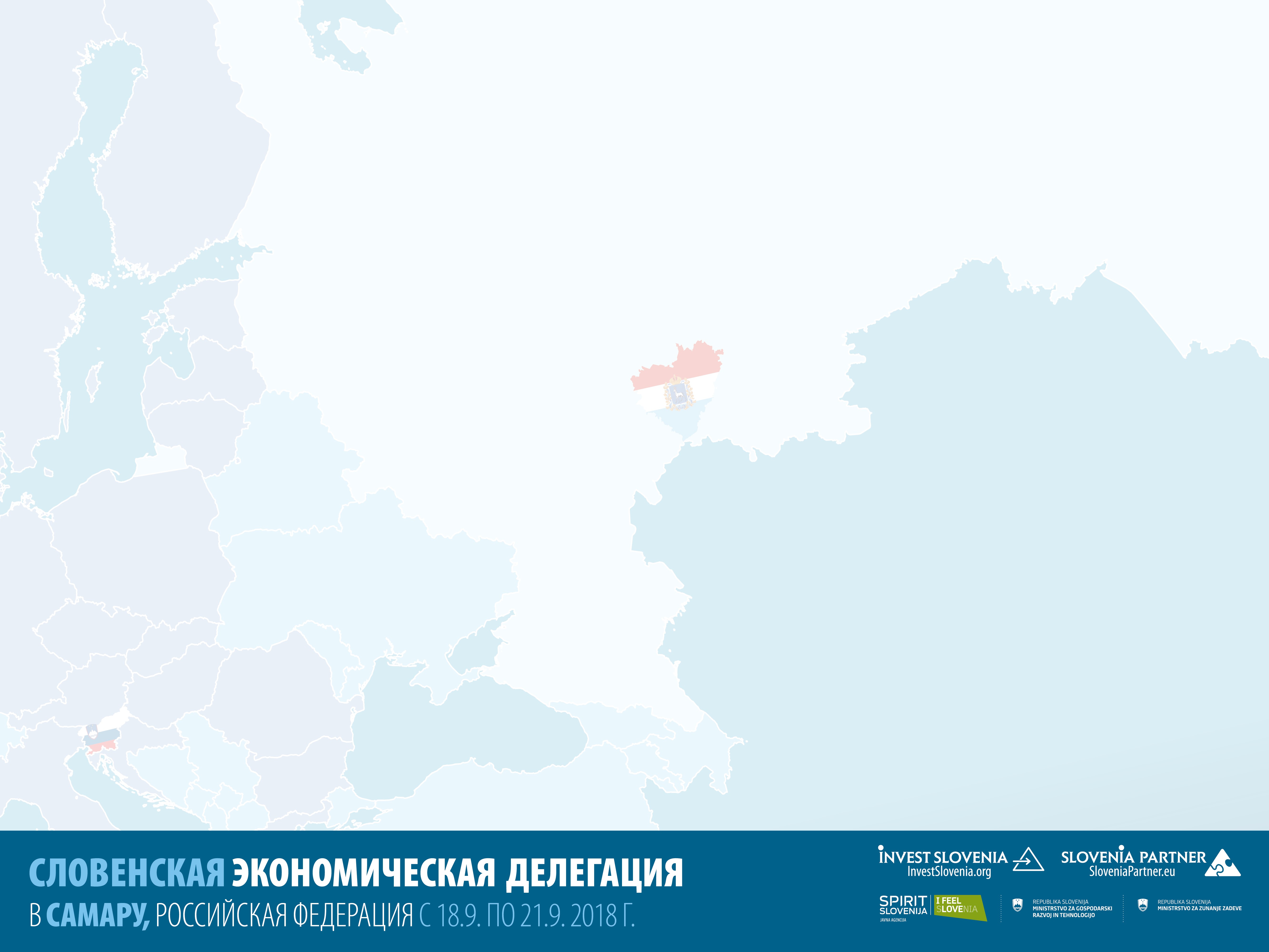 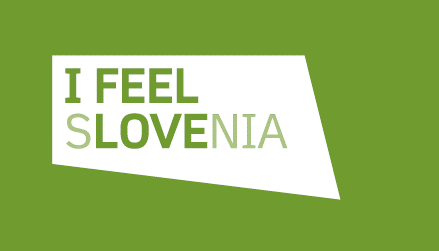 Экспортно-ориентированная экономика
Словения имеет экспортно-ориентированную экономику с акцентом на товарах с добавленной стоимостью.
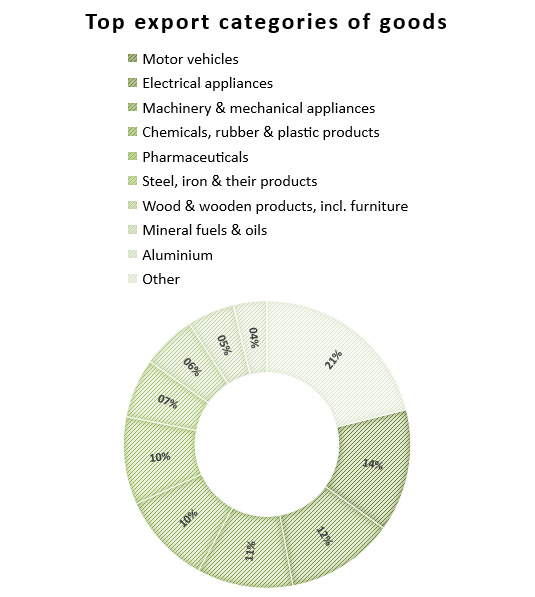 Диверсификация рынков:
77% экспорта направлено на 28 стран ЕС
Основные страны экспорта: Германия, Италия, Австрия, Хорватия, Франция
Партнеры и поставщики многих международных компаний: BMW, RENAULT, SANDOZ, VOLSKWAGEN, GOODYEAR, HENKEL, MICROSOFT, BOSCH SIEMENS, DANFOSS,  YASKAWA, KANSAI PAINT, SRI...
Источник: SORS, 2016
ЭКСПОРТ – ЗАЛОГ ЭКОНОМИЧЕСКОГО РОСТА
Заметный рост экспорта являлся ключевым фактором восстановления экономики Словении
Экспорт за последние годы являлся основным фактором роста ВВП
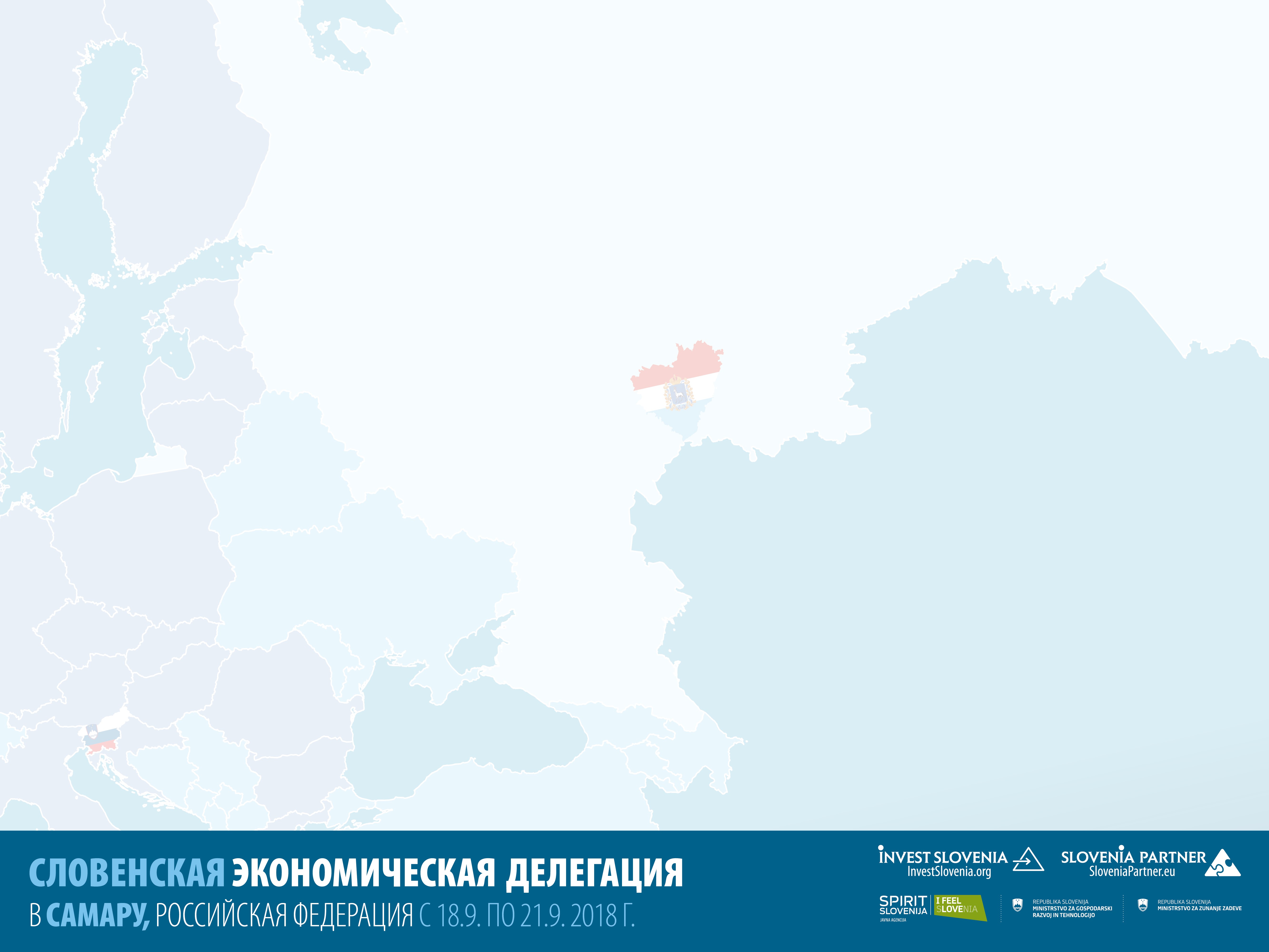 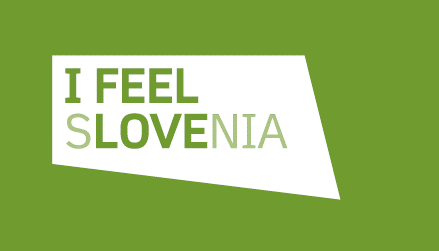 Драгоценные человеческие ресурсы
Конкурентоспособность словенской рабочей силы
Качество образовательной системы
Высокий объем бюджетных средств, выделяемый на образование (более 5% ВВП),
Высокое количество студентов в системах среднего и высшего образования
Высокообразованная рабочая сила
22% университетское образование 
57% средняя школа
Знания и талант
Отличные ИТ-навыки и владение иностранными языками (большинство говорит как минимум на одном иностранном языке: английский, немецкий, итальянский, сербохорватский...)
Технологический менталитет
Доступность и качество рабочей силы
Высокая степень безработных с высшим образованием (20%)
Опытный персонал с отраслевыми навыками
Высокий процент разработчиков в области НИОКР (более 4 200 на миллион человек)
Производительность труда
Словенцы – одни из самых производительных работников региона
Источник: IMD, 2017
Источники: World Bank - World Development Indicators, Financial Times, CIA: The World Factbook, Intenational Labour Organisation.
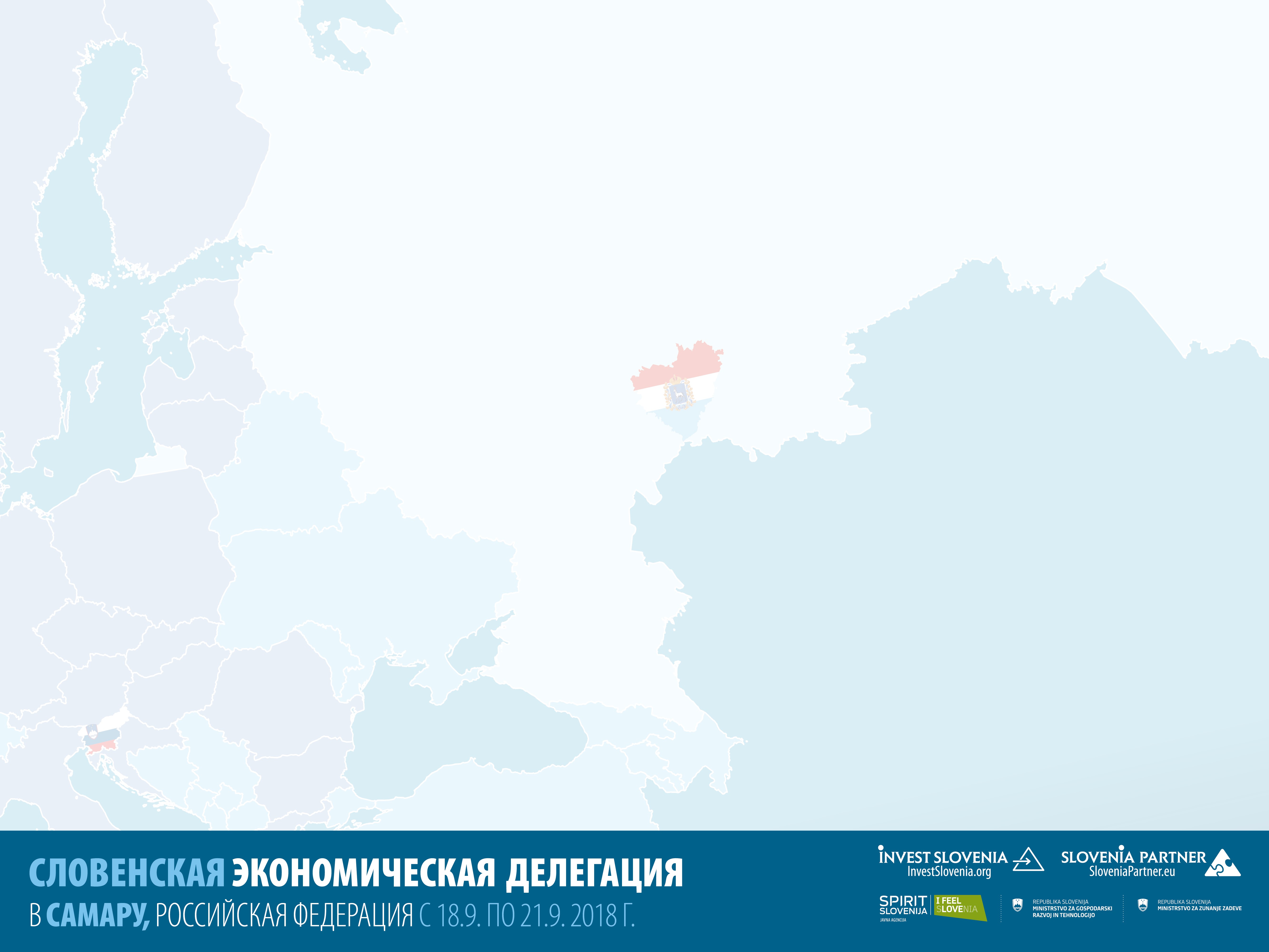 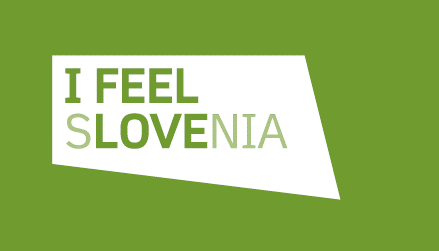 Инновационный дух
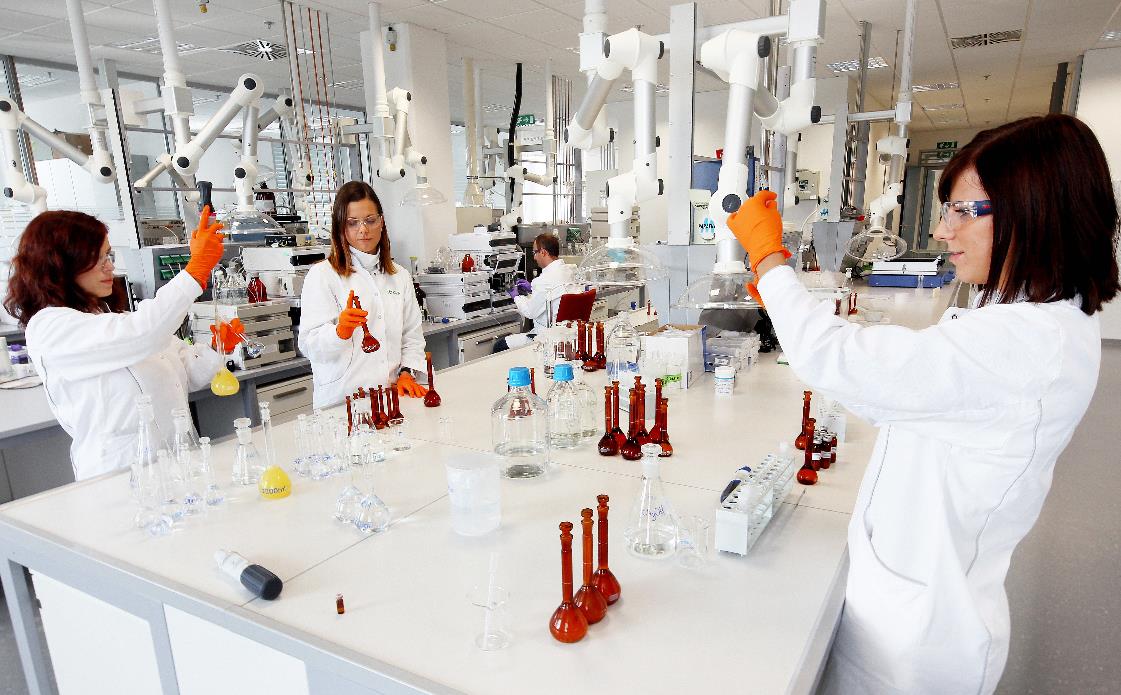 НИОКР
Быстрый рост интенсивности НИОКР
Постоянный рост расходов на НИОКР
Важное конкурентное преимущество:
Словения – среди лидирующих стран ЕС по НИОКР на предприятиях
Сильная защита интеллектуальной собственности
Высокое качество научно-исследовательских учреждений
Доля ВВП, выделяемая на НИОКР, превышает средний уровень ЕС: 2,39%
ПЕРЕДОВАЯ ПРАКТИКА ПО НИОКР
Словения в этой области находится среди лидирующих стран Центральной и Восточной Европы.
Среди 50 самых инновационных экономик Словения занимает 24-е место.
Словения признана страной с быстрейшим ростом инноваций, наряду с Австрией, Бельгией, Францией, Ирландией, Люксембургом, Нидерландами и Великобританией.
Исследовательский центр компании «КРКА»
Источники: Eurostat, European Innovation Scoreboard 2015, 2016 Bloomberg Innovation Index, WEF – Global Competitiveness Report .
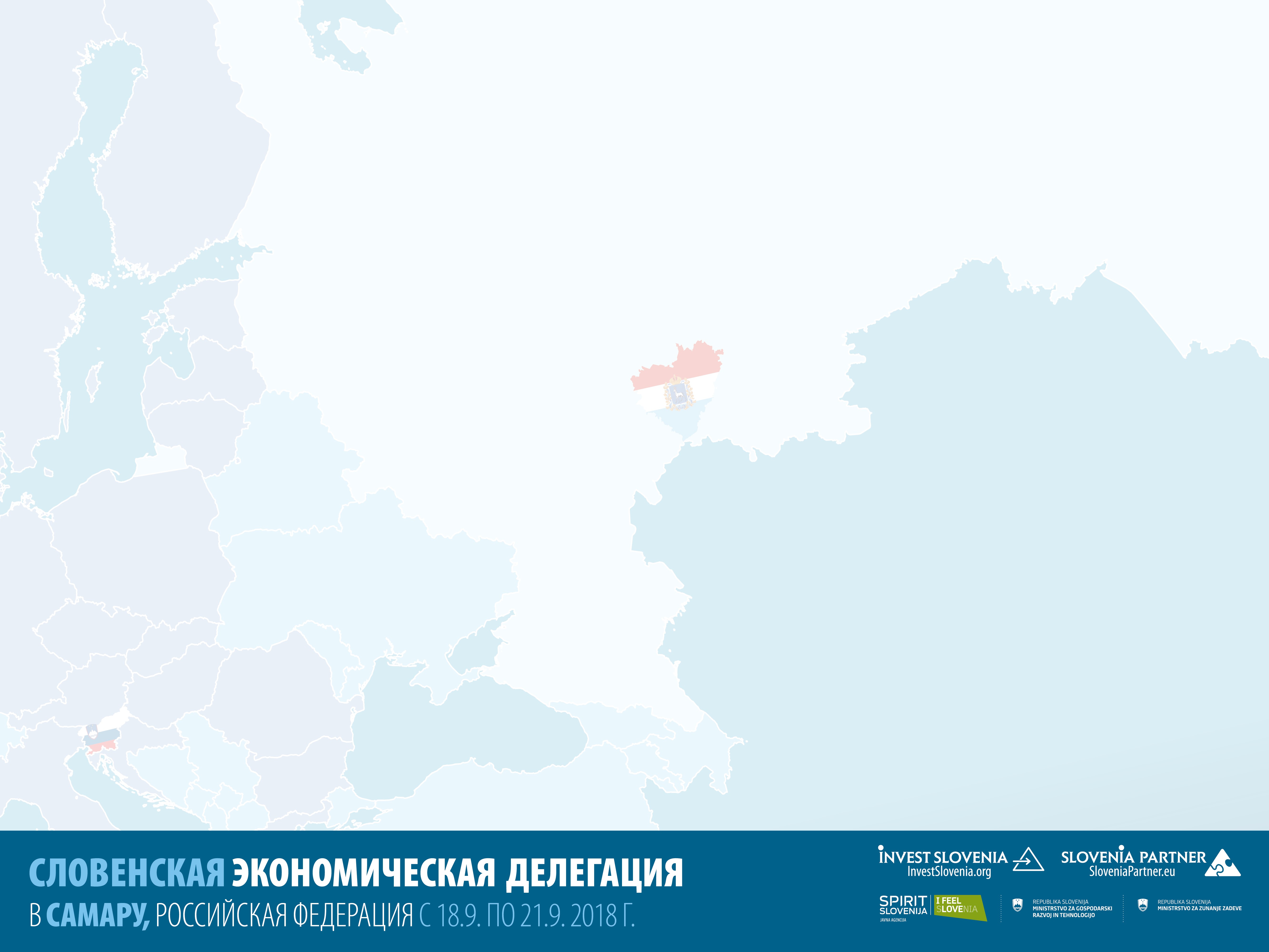 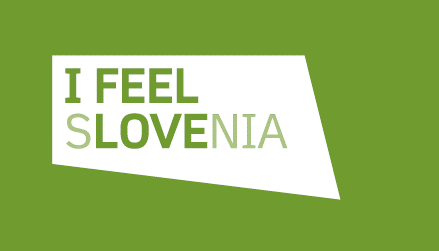 Выгодный инвестиционный климат
КОРПОРАТИВНЫЙ ПОДОХОДНЫЙ НАЛОГ
19 %

Налоговые льготы: 
До 100% объема инвестиций в НИОКР
До 40% объема инвестиций в оборудование и нематериальные долгосрочные активы
НАЧАТЬ БИЗНЕС – БЫСТРО И ПРОСТО

Только 2 бесплатные процедуры для регистрации фирмы
Регистрация ООО занимает не более 5 дней (минимальный объем уставного капитала - € 7,500)
НДС
22 % - стандартная ставка 
9.5 % - сниженная ставка
ЛИЧНЫЙ ПОДОХОДНЫЙ НАЛОГ
Прогрессивные ставки: 
16, 27, 34, 39 и 50 %
НАЛОГ НА ПРИРОСТ КАПИТАЛА
0 – 25%   
(зависимо от срока хранения)
Финансовые стимулы и схемы поддержки доступны также компаниям, находящимся в иностранной собственности.
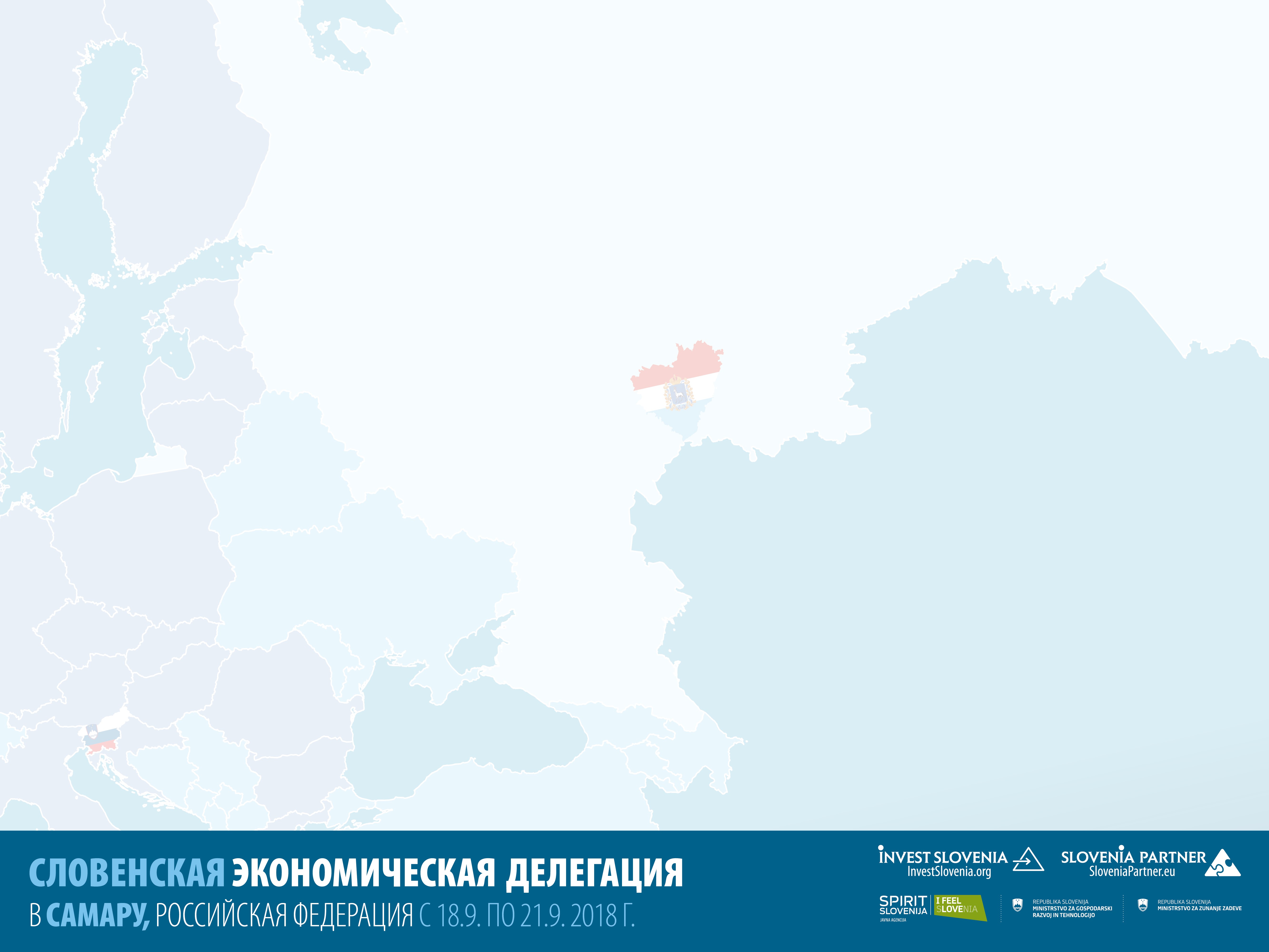 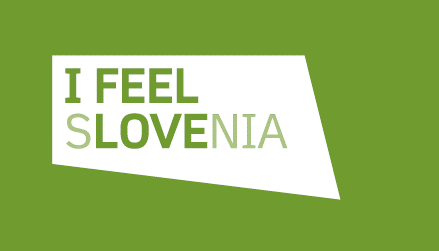 Отличная инфраструктура
ПОРТОВАЯ ИНФРАСТРУКТУРА
Порт Копер 
Один из самых северных портов Средиземного моря
Самый короткий путь в Центральную и Восточную Европу: хорошие связи с внутриконтинентальными местами, крупнейшими рынками Цен. и Вос. Европы.
Высокое качество портовой инфраструктуры                                               (Рейтинг WEF – 31-е место)
ИКТ-ИНФРАСТРУКТУРА
Хорошо разработанная общая ИКТ-инфраструктура, надежное подключение к Интернету (высокое количество безопасных серверов)
Высокая плотность и самое высокое качество наземной телефонной сети
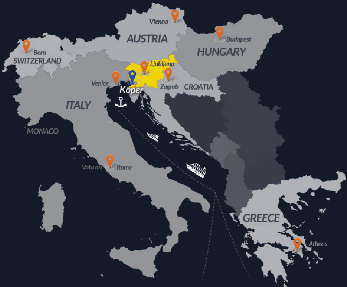 МЕСТНАЯ ИНФРАСТРУКТУРА

Отличная транспортная система
3 международных аэропорта, пассажирские и грузовые перевозки
Общее качество инфраструктуры – среди лучших в регионе
КОММУНАЛЬНОЕ ОБСЛУЖИВАНИЕ

Качественное снабжение электроэнергией  (6.4 баллов от 7 – мировой рейтинг WEF)
Промышленные площадки со всем необходимым, недалеко от автострад
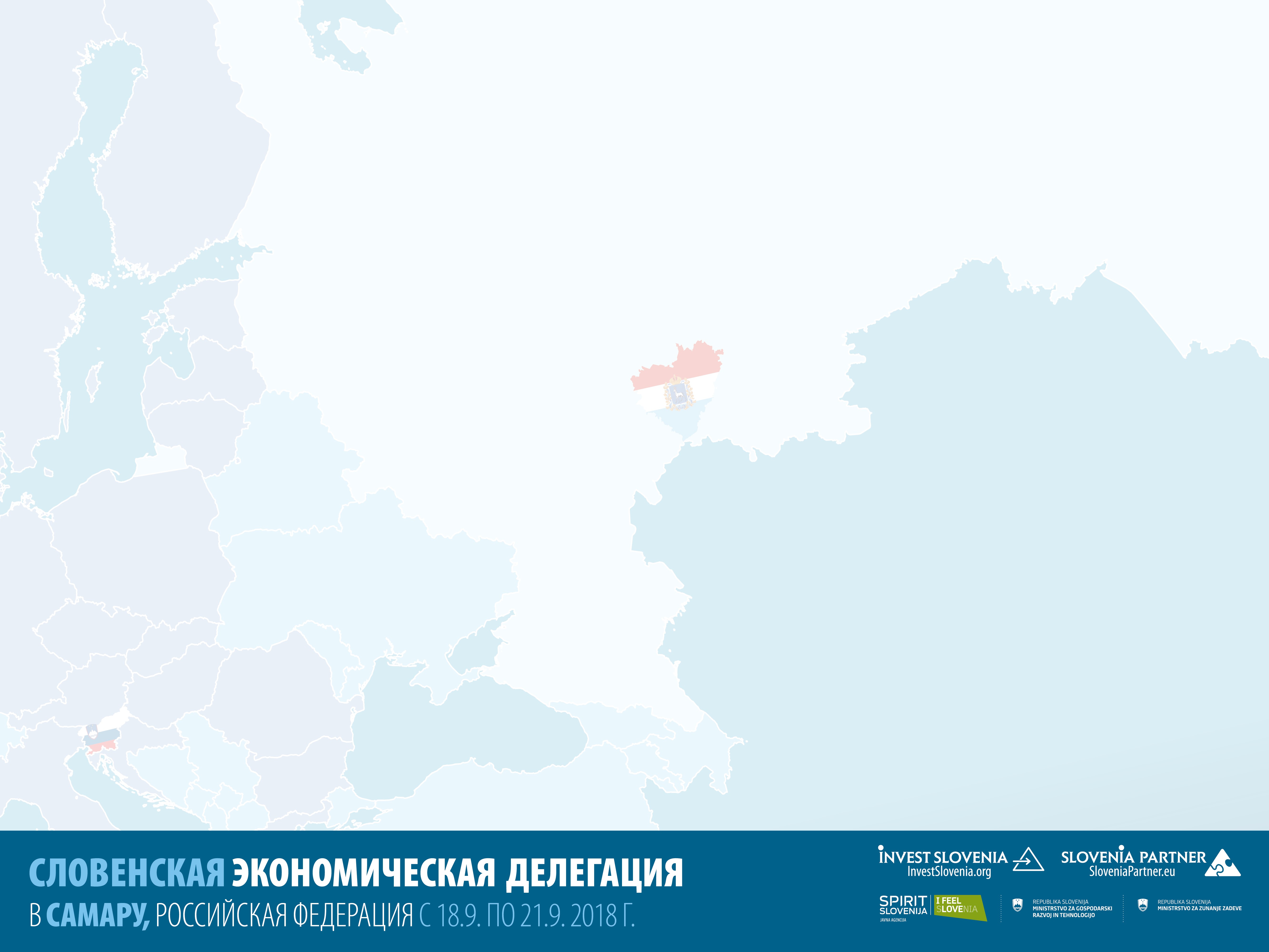 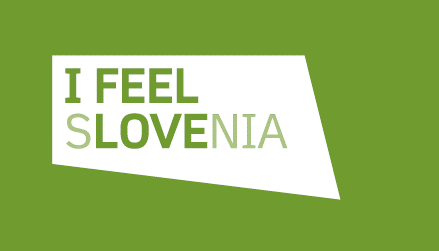 Доступ к региональным рынкам
ГЕОСТРАТЕГИЧЕСКОЕ ПОЛОЖЕНИЕ
Простой доступ к:
Рынкам ЕС (500 миллионов жителей)  
Рынкам Восточной Европы (200 миллионов жителей)
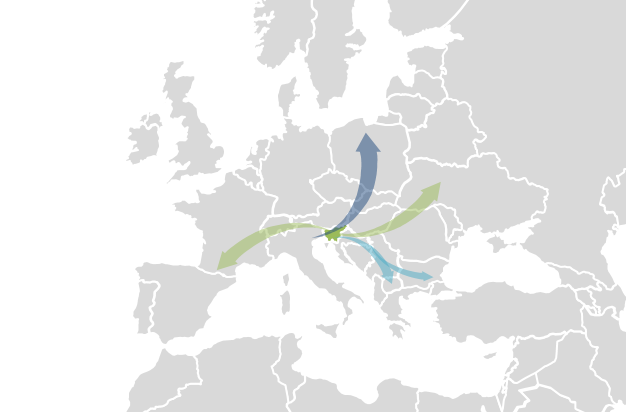 ХОРОШИЕ СВЯЗИ С РЫНКАМИ РЕГИОНА

Совместная история – бывшая Югославия (70 лет) и Габсбургская монархия (более 500 лет)
Мы хорошо знаем и понимаем наших соседей (обычаи, культура, язык)
Балтико-Адриатический коридор
Словенские компании и торговые марки занимают хорошее положение в регионе Западных Балкан
Словенские компании – среди крупнейших инвесторов в отдельных странах Западных Балкан
Средиземноморский коридор - TEN-T
Панъевропейский коридор
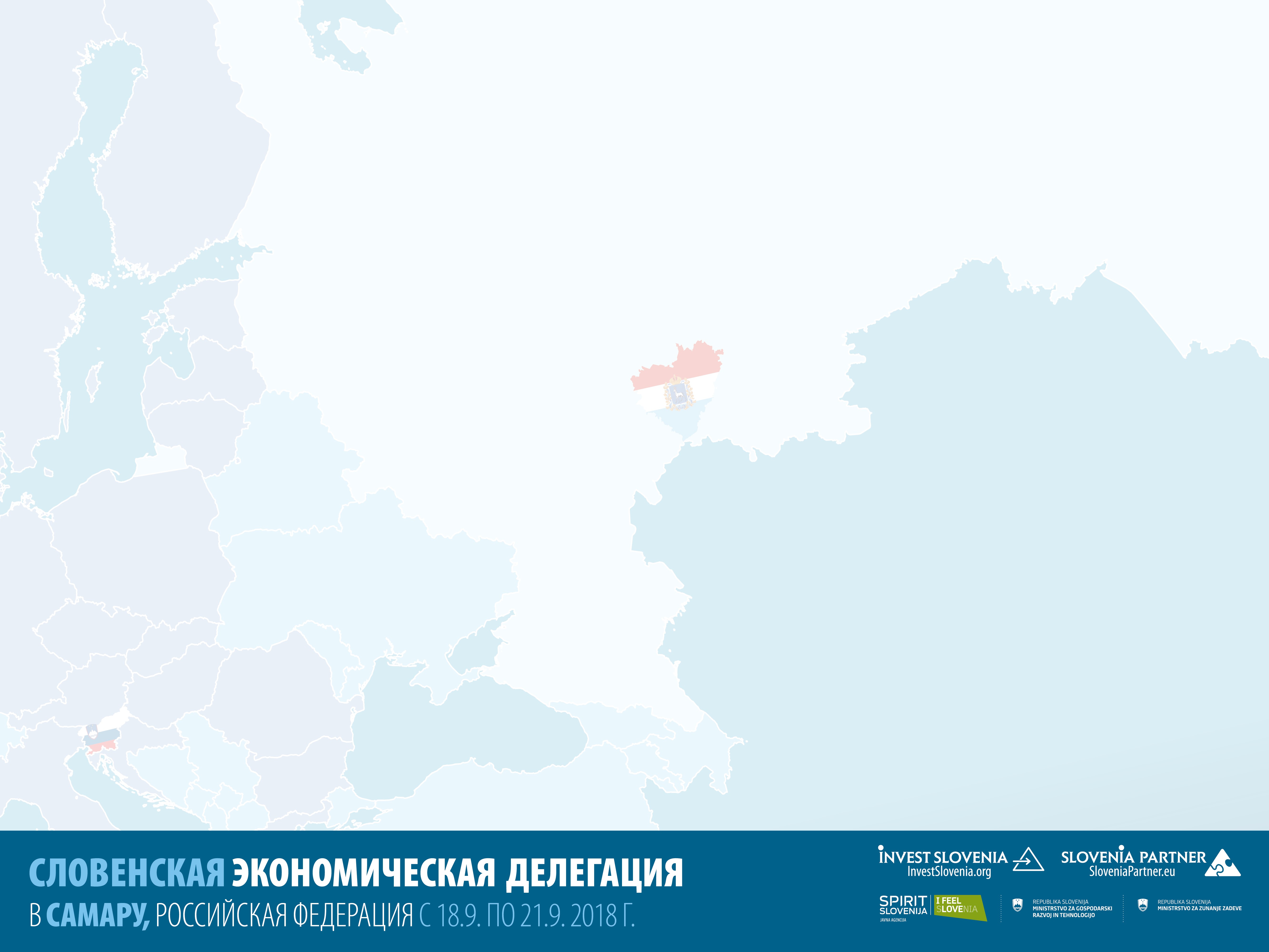 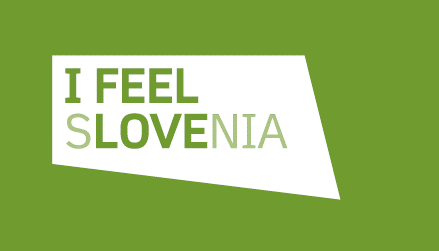 Качество жизни
ВЫСОКИЙ УРОВЕНЬ ЖИЗНИ
Умеренный климат, хорошо сохраненная сельская местность, активный образ жизни, популярное туристическое направление
14-е место в рейтинге Quality of Life Index 2018 (Numbeo) 
ОБРАЗОВАНИЕ
Ряд международных школ
Система образования самого высокого уровня
БЕЗОПАСНОСТЬ
7-е самое безопасное государство (Global Peace Index 2017)
ЗДРАВООХРАНЕНИЕ
Сильная система здравоохранение (Ожидаемая продолжительность жизни при рождении – 78 лет)
Источники: WEF - Global Competitiveness Report, Financial Times, CIA: The World Factbook.
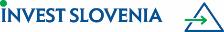 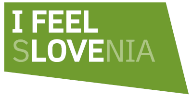 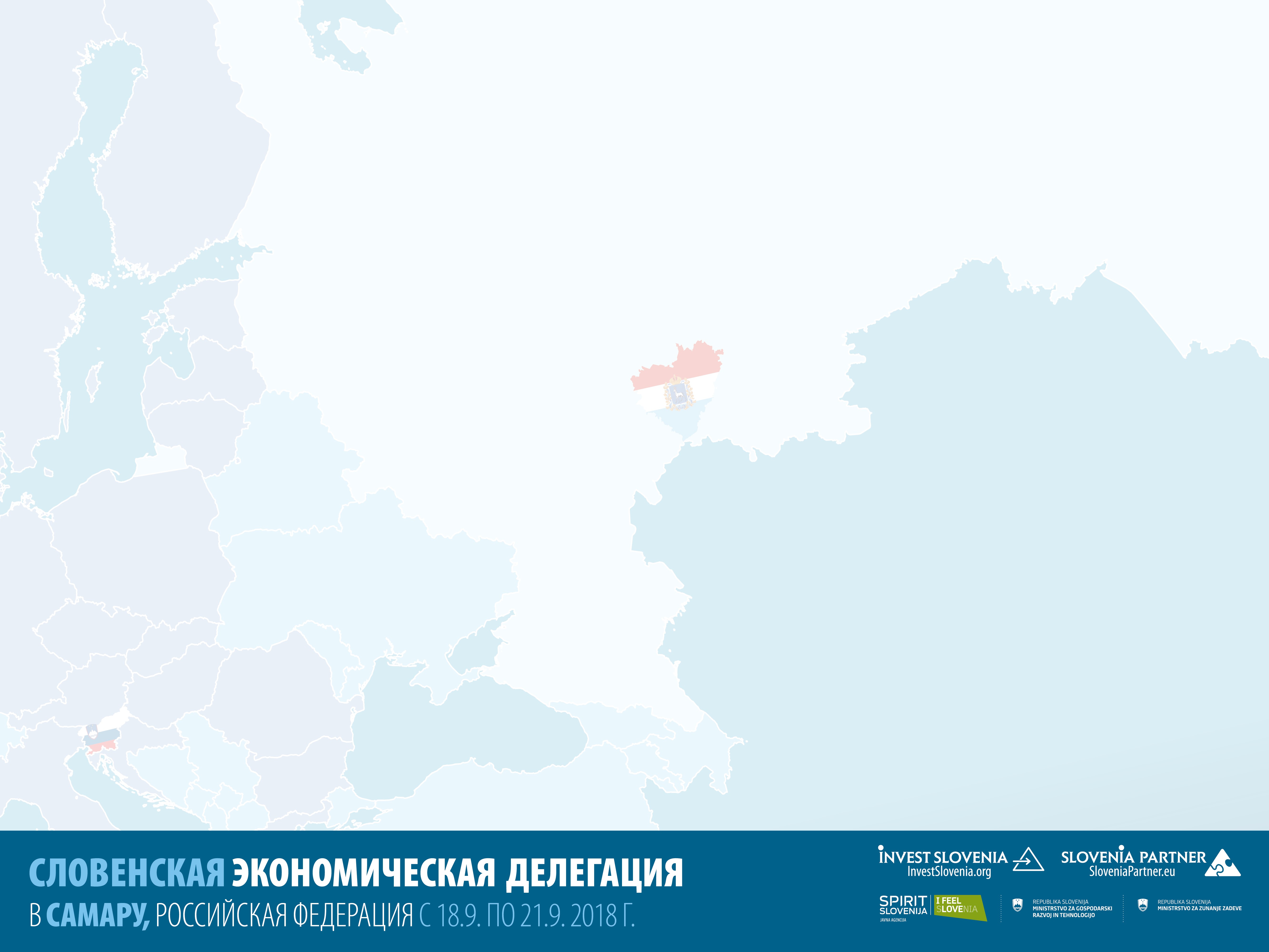 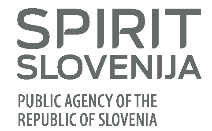 «СПИРИТ Словения»
Государственное агентство
Словении по
предпринимательству,
интернационализации,
иностранным инвестициям
и технологии
Ул. Веровшкова 60 
SI-1000 Любляна
Словения
КОНТАКТЫ

 T: +386 1 5891 870
 E: invest@spiritslovenia.si
 W: www.InvestSlovenia.org